Иммунитет
Виды иммунитета
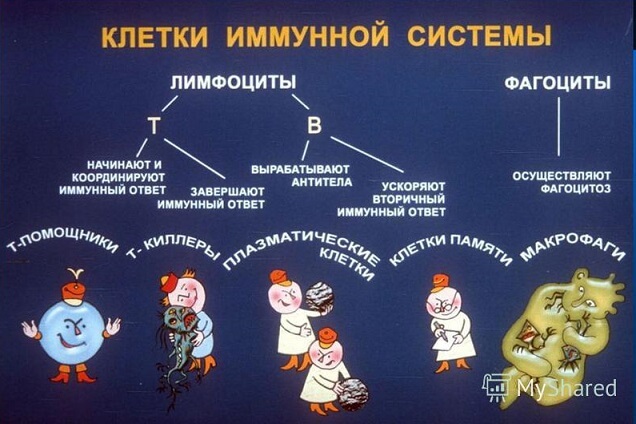 Механизм действия иммунитета
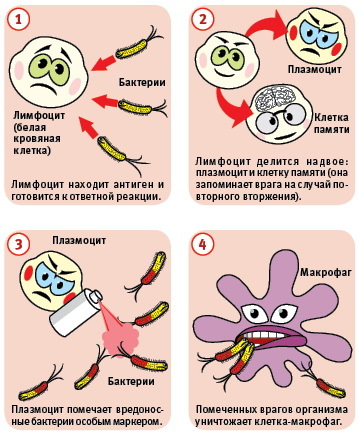